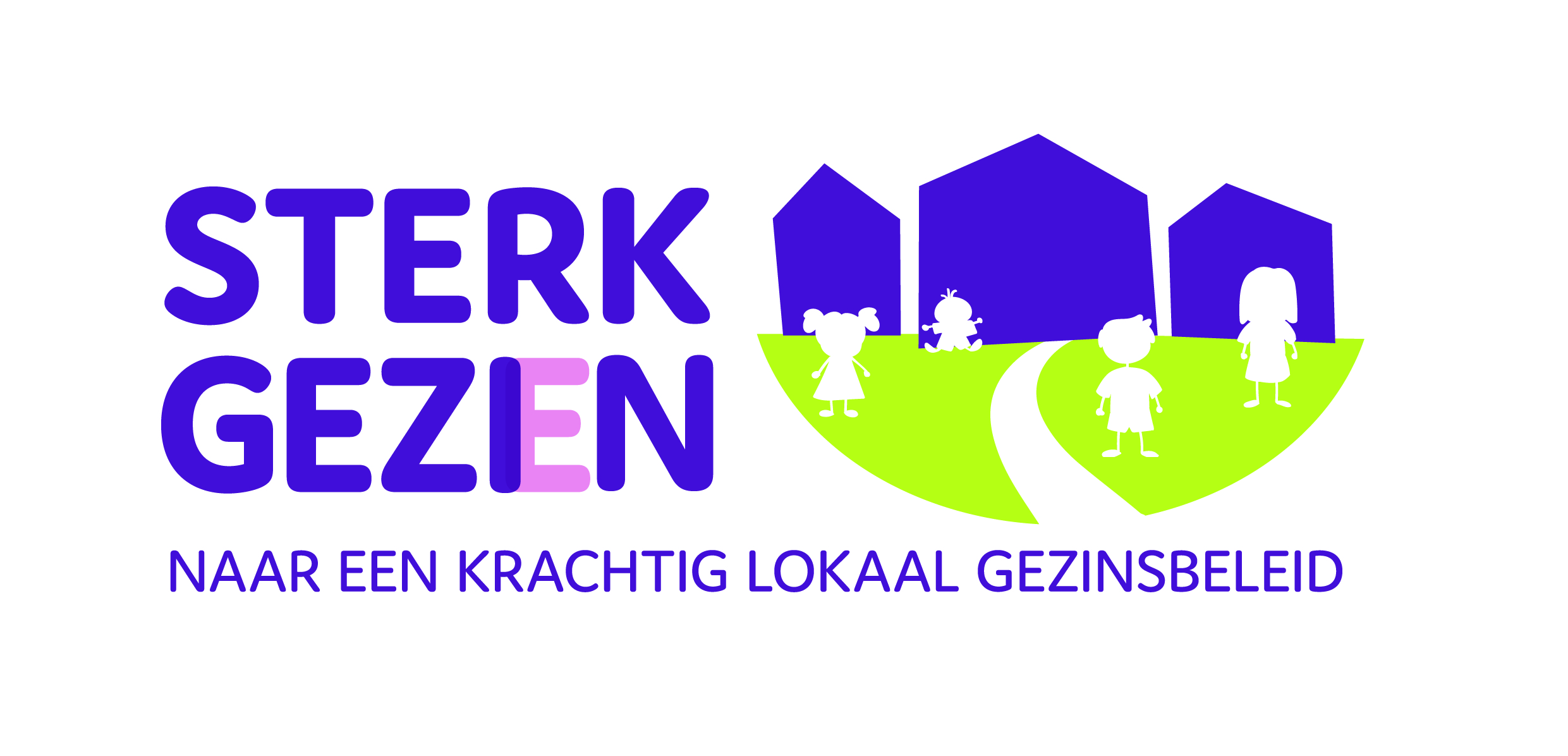 Lokaal Loket Kinderopvang: 
een onmisbare schakel
WEBINAR 1
[Speaker Notes: Welkom iedereen bij deze webinar een 'lokaal loket kinderopvang, een onmisbare schakel.
Deze webinar is deel 1 binnen een 2-delige reeks dat meer informatie geeft over de meerwaarde en opstart van een lokaal loket kinderopvang in je gemeente.
Deel 1, deze webinar, brengt een inleidend verhaal over de betekenis en meerwaarde van een lokaal loket kinderopvang voor lokaal beleid en voor Vlaams beleid. 
In deel 2 gaan we aan de slag. Wat moet je weten als je een lokaal loket kinderopvang wil starten? 

Deze webinars kadert binnen het project ‘Sterk Gezien’.]
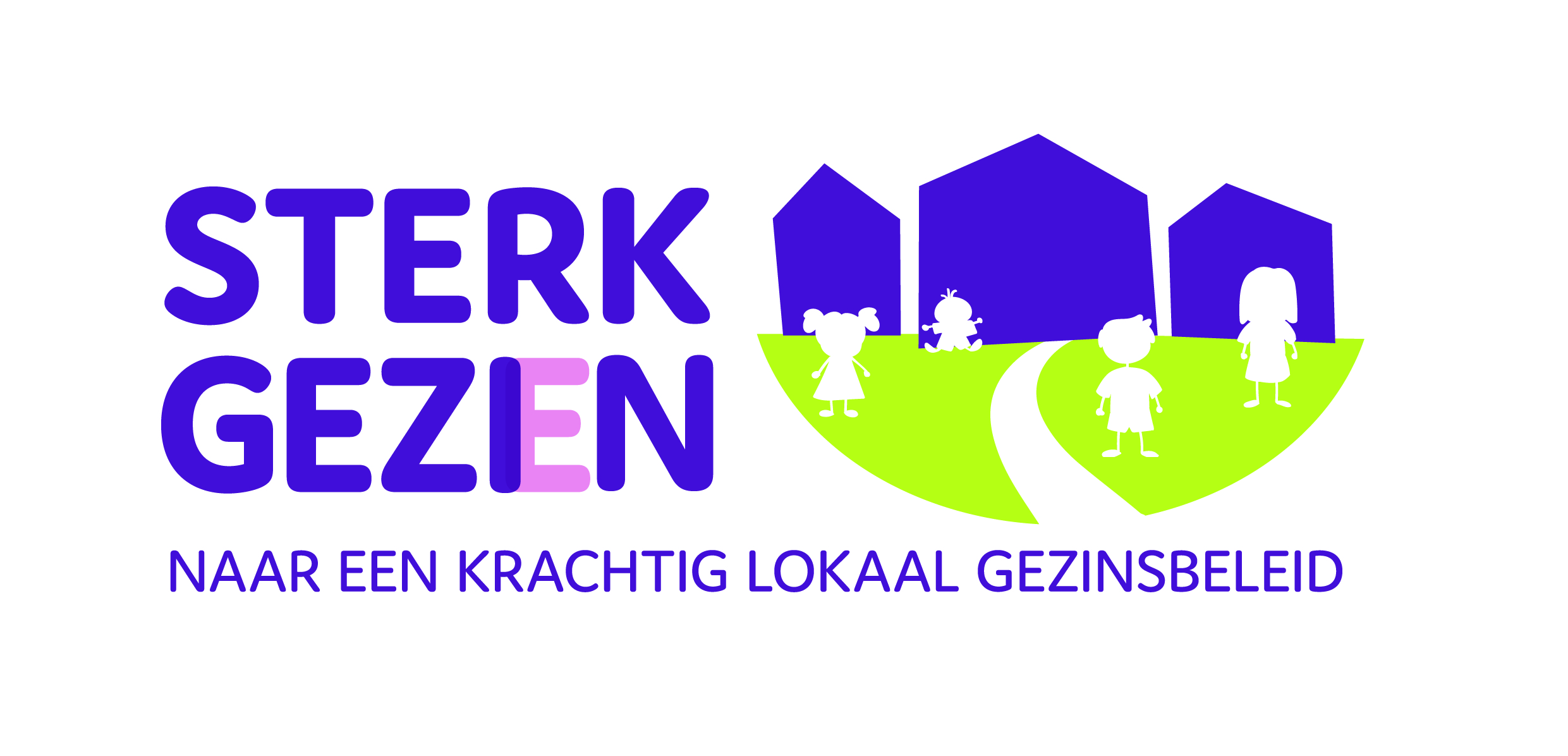 een samenwerking
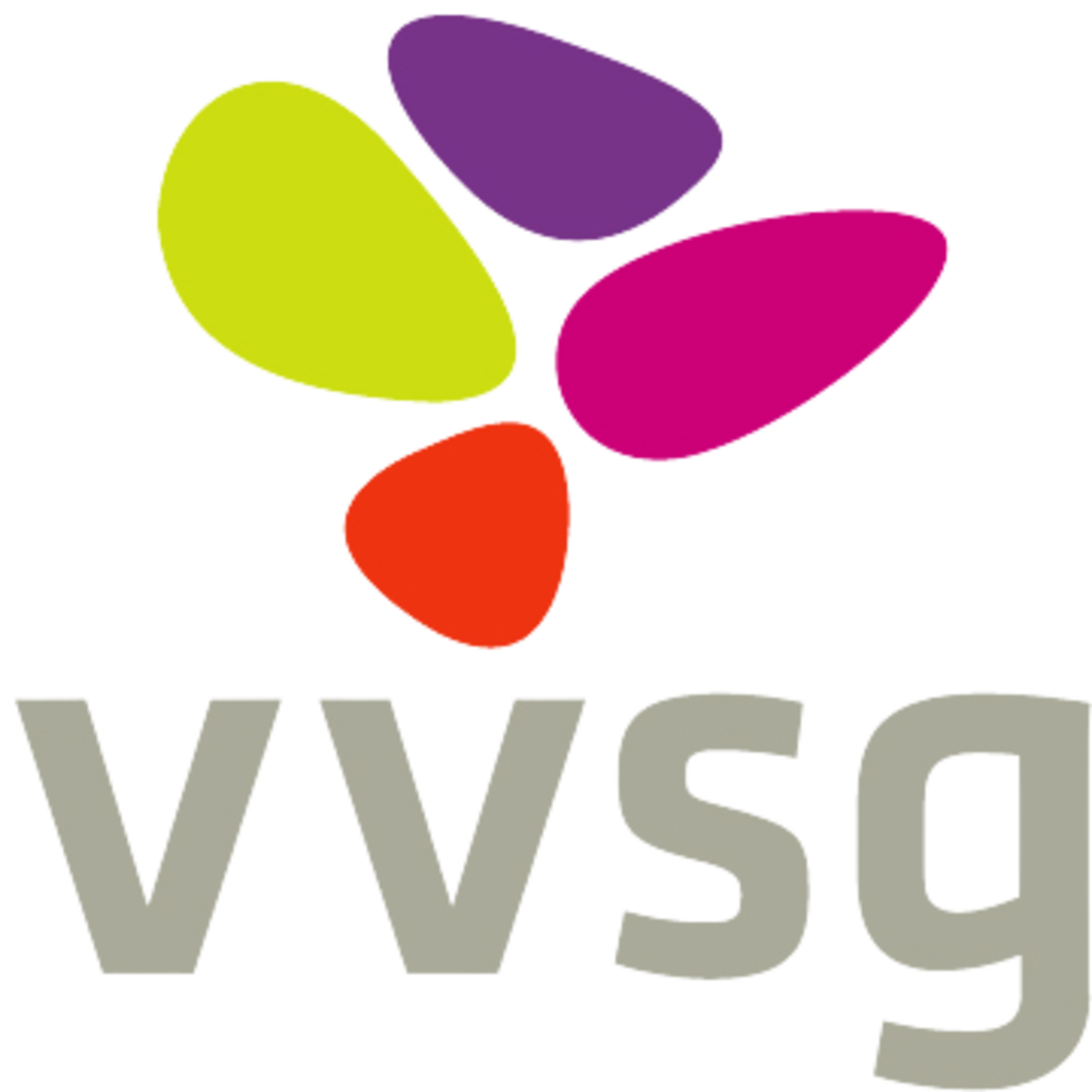 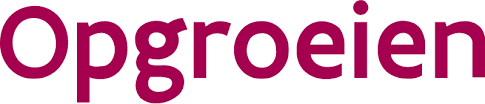 [Speaker Notes: Binnen Sterk Gezien slaan het Agentschap Opgroeien en de VVSG de handen in elkaar om lokale besturen te ondersteunen om een krachtig lokaal gezinsbeleid te realiseren. 

Ikzelf ben Sofie Delcourt en ik werk bij VVSG rond alles wat de maken heeft met Regie Kinderopvang.
Maar ook mijn collega van  Opgroeien, Christine Faure, werkt mee aan deze webinar en zal jullie later toespreken.]
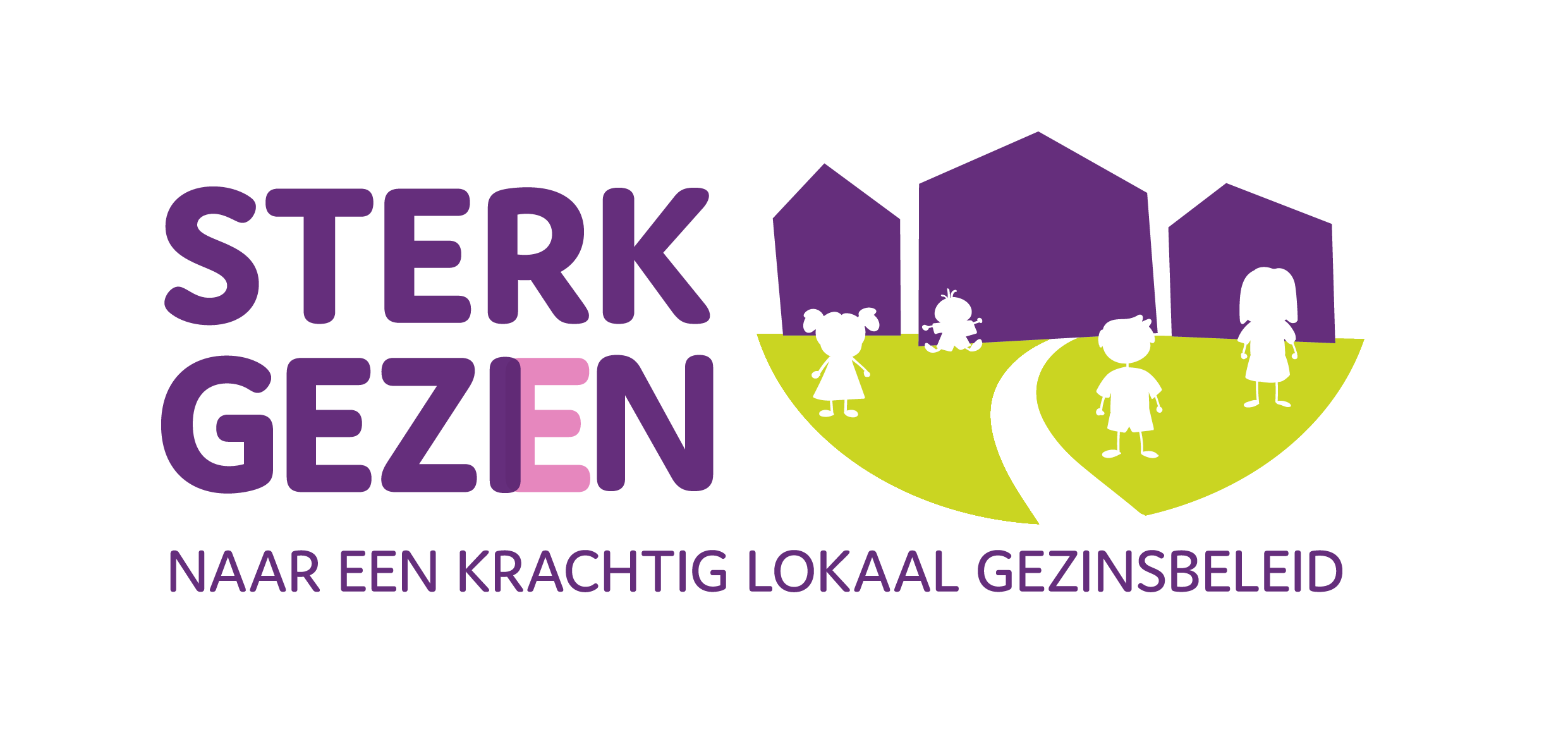 Een lokaal loket kinderopvang in elke gemeente
66%
2023
[Speaker Notes: Vandaag bestaat in 66% van de gemeenten al een goed werkend lokaal loket. De Vlaamse overheid streeft naar een lokaal loket kinderopvang in elke gemeente tegen 2023. 

Een pittige uitdaging, waar wij als VVSG via dit initiatief graag aan meewerken, want een goed werkend lokaal loket kinderopvang biedt een grote maatschappelijke weerwaarde. 
Een meerwaarde voor ouders, gezinnen, het lokaal bestuur, en ook voor organisatoren kinderopvang en partners die werken met gezinnen en kinderen. En een lokaal loket kinderopvang heeft zowel op lokaal als op Vlaams niveau een belangrijke functie te vervullen.
  Hoe zit dat dan precies? 
Wel, laat ons beginnen bij het begin.]
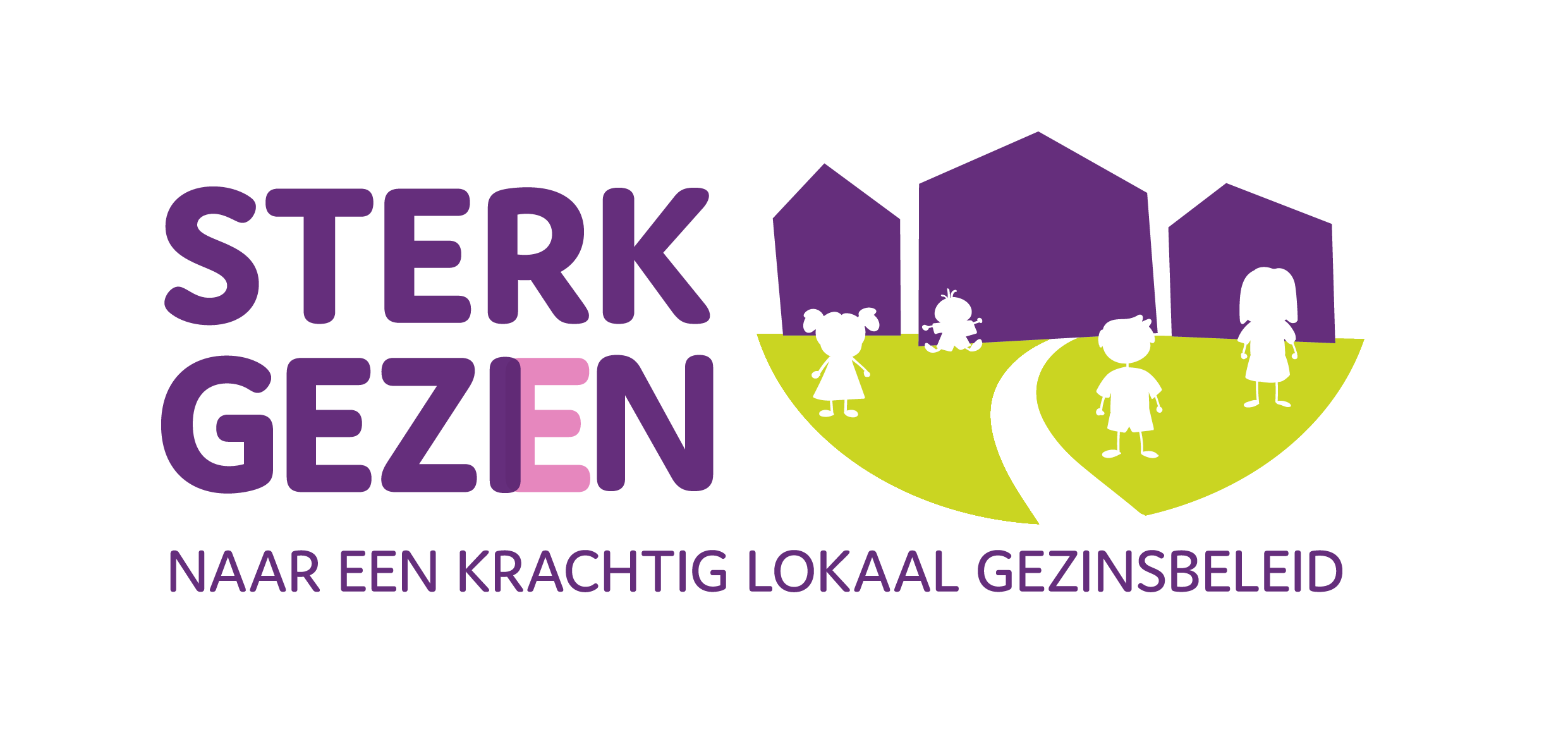 Waarom kinderopvang?
"Dit betekent dat er voor elk kind en elk gezin garantie is dat kinderopvang een kwaliteitsvolle dienstverlening is. Kinderopvang als basisvoorziening impliceert tevens dat de opvang in voldoende mate beschikbaar en toegankelijk is, waardoor alle gezinnen een gelijke kans hebben om een kinderopvangplaats naar hun keuze te vinden.”
[Speaker Notes: In het decreet houdende de organisatie van gezins- en groepsopvang wordt kinderopvang omschreven als basisvoorziening: 
“Dit betekent dat er voor elk kind en elk gezin garantie is dat kinderopvang een kwaliteitsvolle dienstverlening is. Kinderopvang als basisvoorziening impliceert tevens dat de opvang in voldoende mate beschikbaar en toegankelijk is, waardoor alle gezinnen een gelijke kans hebben om een kinderopvangplaats naar hun keuze te vinden.”

Kinderopvang als basisvoorziening beschikbaar maken voor ouders impliceert dat de opvang in voldoende mate beschikbaar en toegankelijk is, waardoor alle gezinnen een gelijke kans hebben om een kinderopvangplaats naar hun keuze te vinden. Vandaag weten we dat dit nog steeds niet het geval is. In de praktijk blijft er een ongelijke toegang tot kwaliteitsvolle kinderopvang.
Kwetsbare gezinnen maken minder gebruik van kinderopvang dan middenklasse gezinnen.

De Europese Unie heeft recent ook de lidstaten opgeroepen om nationale actieplannen te ontwikkelen om te zorgen voor een kindgarantie. Dit houdt onder meer in het garanderen van gelijke kansen in de toegang tot basisvoorzieningen zoals onderwijs en kinderopvang.
 
Waarom is (toegankelijke) en kwaliteitsvolle kinderopvang zo belangrijk?]
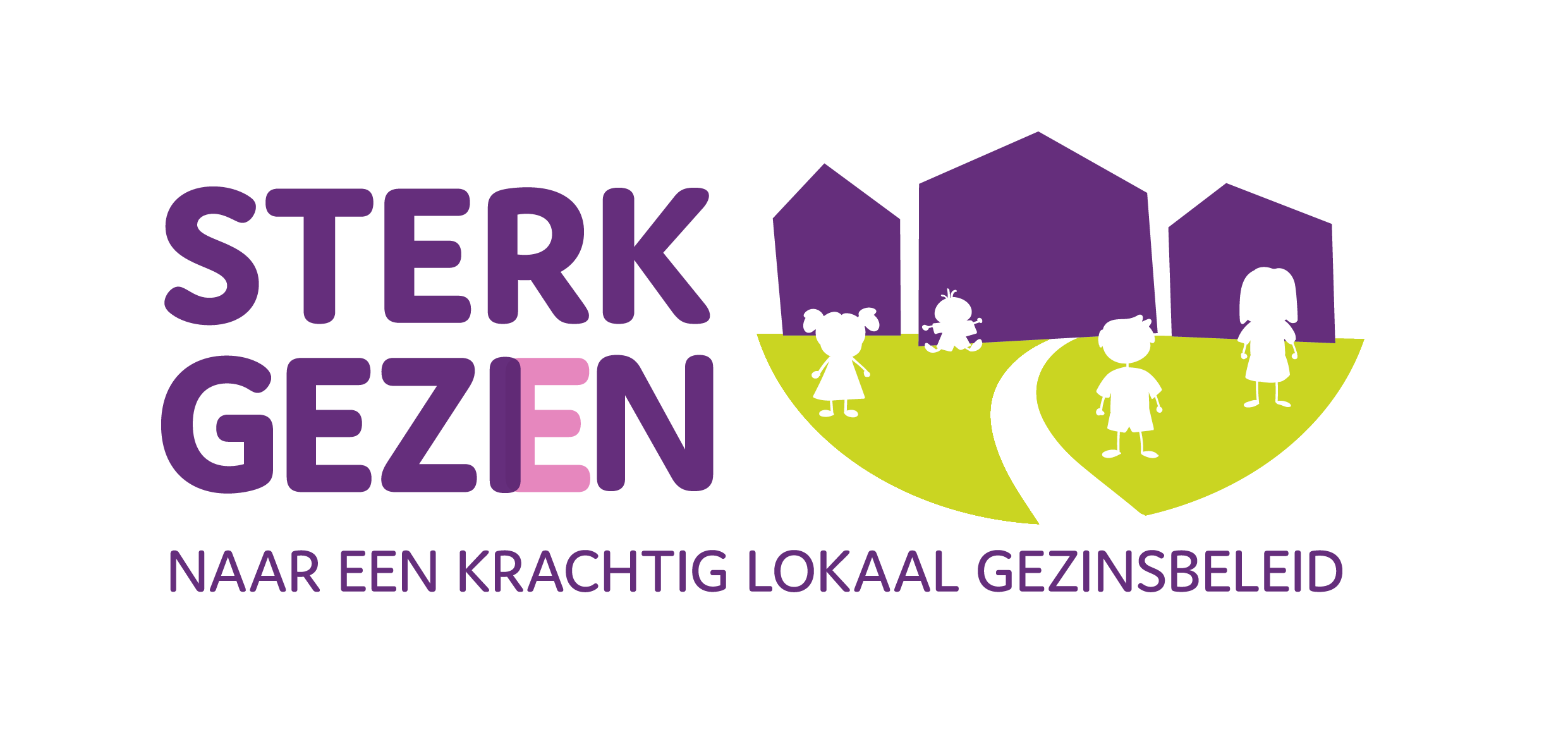 Daarom Kinderopvang.
Kwaliteitsvolle KO = dé olie in het raderwerk van gezin, arbeidsmarkt en samenleving
Werkgelegenheid
Opleiding, inburgeringscursus (maatschappelijke activering)
Buffer bij ziekte, mantelzorg, huishouden
Groei- en ontwikkelingskansen voor kinderen en ouders
Opstap naar onderwijs
…
[Speaker Notes: De SERV omschrijft kinderopvang in één van zijn recente publicaties als dé olie in het raderwerk van gezin, arbeidsmarkt en samenleving, een goede metafoor om de belangrijke functie van kinderopvang vandaag, weer te geven.
Kinderopvang is bijvoorbeeld cruciaal om gezinnen de mogelijkheid te geven om te werken en dus ook om te participeren aan de samenleving. 
Dit kan rechtstreeks door kwaliteitsvolle kinderopvang aan te bieden op momenten dat ouders werken. 
Dit kan onrechtstreeks door ouders de ruimte te geven om een opleiding of inburgeringscursus te volgen, met de wens om maatschappelijk actief te worden. Maar ook als buffer bij bijvoorbeeld ziekte of mantelzorg. 
 
Maar kwaliteitsvolle kinderopvang heeft nog meer belangrijke functies. Ouders krijgen de kans om te groeien, door bijvoorbeeld anderen te ontmoeten en een netwerk uit te bouwen. Door de mogelijkheid werk te zoeken of een opleiding te volgen, krijgen ouders de kans om een bijdrage te leveren aan de maatschappij. 
De kinderopvang is voor kinderen zelf een omgeving waar ze ontwikkelingskansen krijgen op vele vlakken zowel fysiek, emotioneel als sociaal. Die positieve invloed is vooral belangrijk voor kinderen die in hun thuismilieu minder gestimuleerd worden. 
Voor kinderen is kinderopvang daarboven een eerste, én belangrijke, stap in een traject richting school en opleiding.]
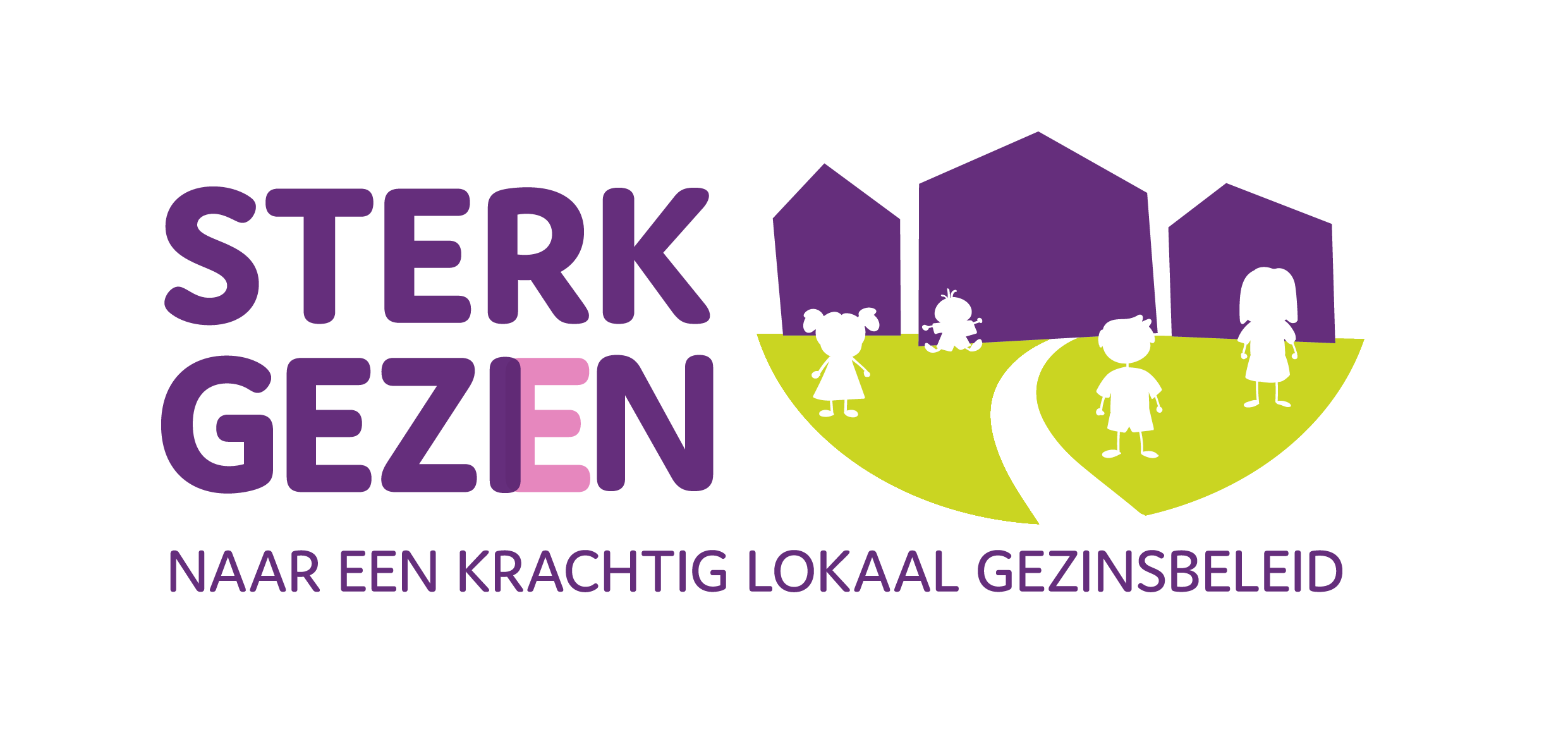 DAAROM KINDEROPVANG.
Sociale functie
Economische functie
Grote maatschappelijk meerwaarde
Economische return
Peda-gogische functie
[Speaker Notes: Het is net die wisselwerking tussen en het samen vervullen van die economische, sociale en pedagogische functie van kinderopvang die bovendien zorgen voor een grote maatschappelijke meerwaarde en een economische en budgettaire return. 
Met de pedagogische functie is kwaliteitsvolle kinderopvang een aanvulling op de gezinsopvoeding met langdurig positieve effecten voor de verdere ontwikkeling van kinderen. De economische functie van kinderopvang laat toe ouderlijke verantwoordelijkheden te combineren met betaalde arbeid en draagt zo bij tot een hoge werkzaamheidsgraad en meer gendergelijkheid. Deze pedagogische en economische functies hangen nauw samen met de sociale functie: nl. de mate waarin kinderopvang bijdraagt tot gelijke kansen. 

Investering in meer kinderopvangplaatsen waar de nood er is zal bijvoorbeeld zorgen voor een positieve impact op de tewerkstellingsgraad van jonge ouders in de gemeente (en dus ook zorgen voor hogere gezinsinkomens enzovoort).]
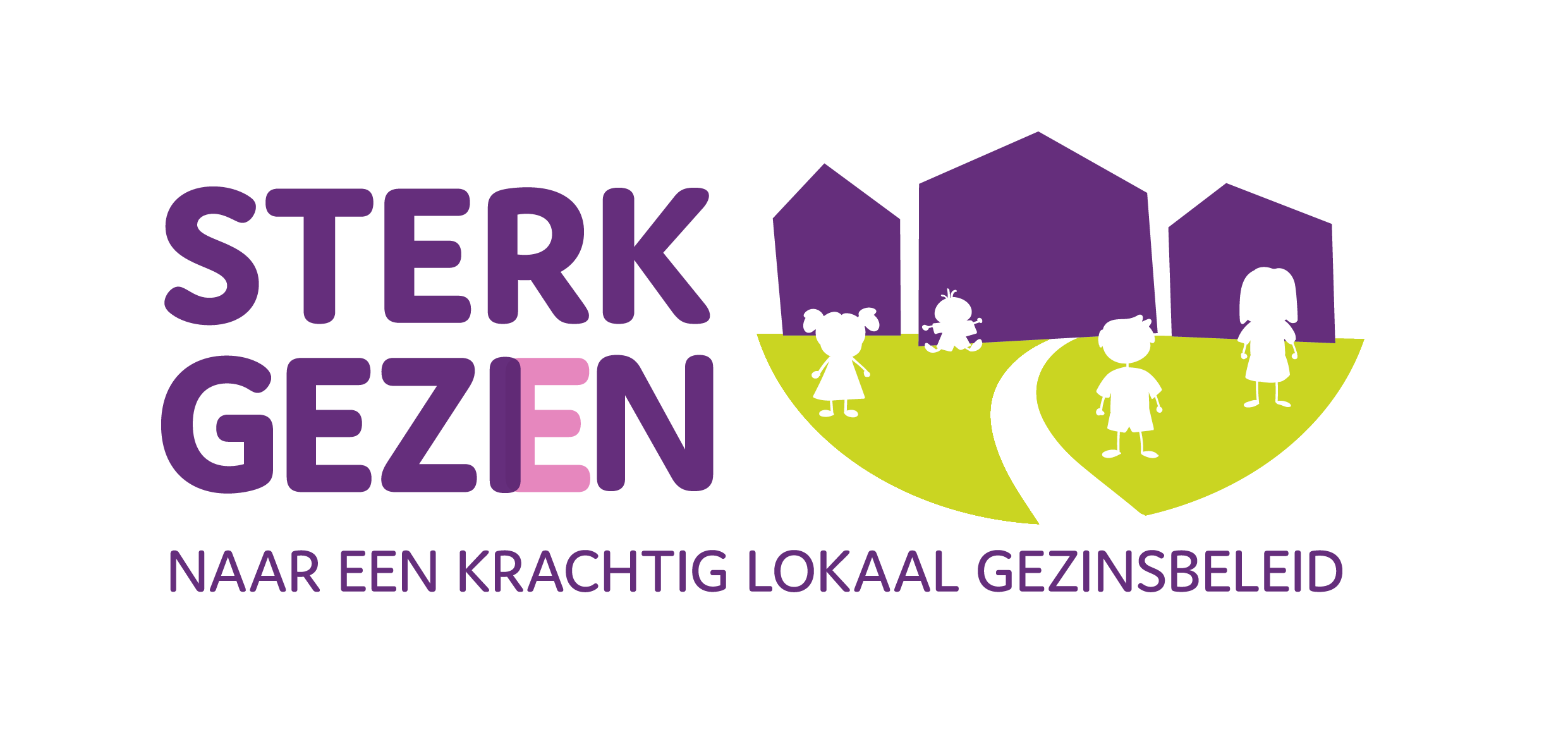 Daarom Kinderopvang.
Kwaliteitsvolle KO = 
instrument in de strijd tegen ongelijkheid en (kinder)armoede
! Kwaliteitsvol, beschikbaar en toegankelijk voor (kwetsbare) gezinnen !
[Speaker Notes: Een behoeftedekkend, betaalbaar, voldoende flexibel en kwaliteitsvol aanbod kinderopvang is daarmee een investering in de arbeidsmarkt, in de maatschappij én in mensen. 
Omdat kwalitatieve kinderopvang gelijke kansen van ouders, kinderen en gezinnen bevordert en een belangrijke hefboom is om de kloof tussen kansarme en kansrijke gezinnen verkleinen is het een belangrijk instrument om armoede en kinderarmoede te bestrijden.

Maar willen we dit instrument ten volle benutten in de strijd tegen ongelijkheid, armoede en (kinder)armoede in het bijzonder, is het belangrijk om te zorgen voor een gelijke toegang in het gebruik van kinderopvang en moeten we ervoor zorgen dat net ook wie het meest baat heeft bij de effecten van kinderopvang, kwetsbare gezinnen in onze samenleving, ook de weg vinden naar de kinderopvang. 

In praktijk, echter, stellen we vast dat die toegang nog steeds ongelijk is! (Cijfers Christine!)
Laat net daar een belangrijke rol weggelegd zijn voor het lokaal loket kinderopvang.

Onderzoek uit 2007 legde immers pijnlijk bloot dat precies deze groep het vaakst achter het net vist in de zoektocht naar opvangplaatsen. [= essentieel: detecteren en begeleiden van maatschappelijk kwetsbare gezinnen!]
 
Want in 2007 al werd vastgesteld dat het zoeken naar en vinden van kinderopvang voor ouders geen sinecure is.
Onderzoek over het zoekproces naar kinderopvang (MAS, 2007) legde bloot dat het vinden van kinderopvang voor ouders geen sinecure is. Twee op drie ouders vonden in 2007 dit zoeken (zeer) moeilijk. Elk van de ouders contacteerden gemiddeld bijna 13 voorzieningen, diensten of zelfstandige onthaalouders.
 
Uit dit onderzoek bleek ook dat bijna 10% van de ouders die zich bij een opvangvoorziening aanmeldt met een vraag naar kinderopvang, uiteindelijk (na zes maanden of wanneer het kind twee maanden oud is) geen opvang vindt.
 
En, toch ook wel opvallend toen was dat ouders met een kwetsbare sociale positie twee tot drie keer meer dan het Vlaams gemiddelde in de kou blijven. Bij alleenstaande ouders blijft 36% zonder opvang en van de laaggeschoolde ouders 22%.]
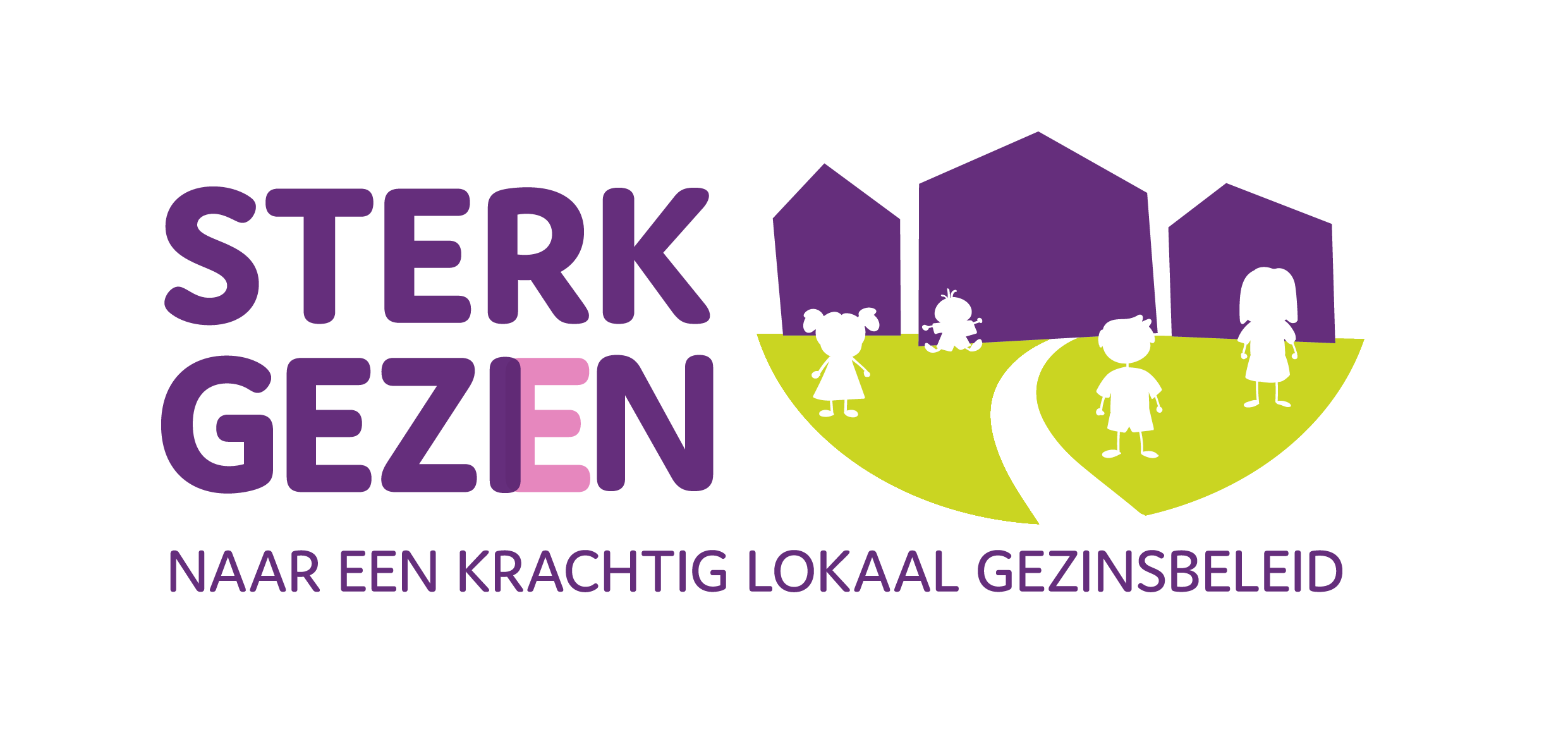 Het lokaal loket als (waar)maker van lokaal gezinsbeleid
Ondanks heel wat inspanningen op vlak van sensibilisering en de invoering van voorrangsregels, toont recent onderzoek van 2019 nog steeds ongelijke toegang tot kinderopvang:
Nog steeds veel minder gebruik van KO door kwetsbare gezinnen
Blijft de werkstatus van de moeder zeer bepalend in gebruik
Signaleren vooral kansarme gezinnen en gezinnen met een moeder van allochtone origine een onvervulde behoefte aan opvang
[Speaker Notes: De consequenties ten gevolge van het niet vinden van de gepaste opvang of van een opvang die pas later dan gewenst kon starten en/of onvolledig is, zijn groot.  Bij 1 op 6 van de ouders zijn er gevolgen m.b.t. werk, opleiding, … van één van beide partners ten gevolge van de latere dan gewenste opvang, of van de onvolledige opvang of van het feit dat ze geen opvang gevonden hadden. Sommige ouders die naar opvang zochten én niet vonden zijn als gevolg hiervan deeltijds gaan werken of zijn ‐ al dan niet tijdelijk – gestopt met werken. Sommigen namen ouderschapsverlof, borstvoedingsverlof of tijdskrediet genomen of onbetaald verlof, nog anderen hebben een nieuwe job moeten weigeren of hebben een opleiding niet kunnen afmaken of zijn er niet mee kunnen starten. [bron]
Vanuit die vaststellingen en om ouders te ondersteunen om eenvoudiger opvang te vinden is destijds het idee van een lokaal loket kinderopvang geboren.

Onderzoek gebruik van 2019: zie hier link naar volledige rapport: gebruik-en-behoefte-aan-kinderopvang-juli-2019.pdf (kindengezin.be)

1) De werksituatie van de ouders is de meest bepalende factor in het gebruik van formele en/of informele opvang , namelijk
- Hoger aandeel gebruikers als beide ouders werken (voltijds of deeltijds)
- Hoger aandeel gebruikers als alleenstaanden werken (voltijds of deeltijds)
- Regelmatig gebruik is het laagst bij niet-werkenden
- Werkstatus van moeders is meest determinerend voor gebruik opvang (ook bij kansengroepen)
2) De onvervulde behoefte aan opvang is het hoogst bij kansarme gezinnen en bij gezinnen waarvan de moeder van allochtone origine is en die op het moment van de bevraging reeds gebruik maakten van formele of informele opvang]
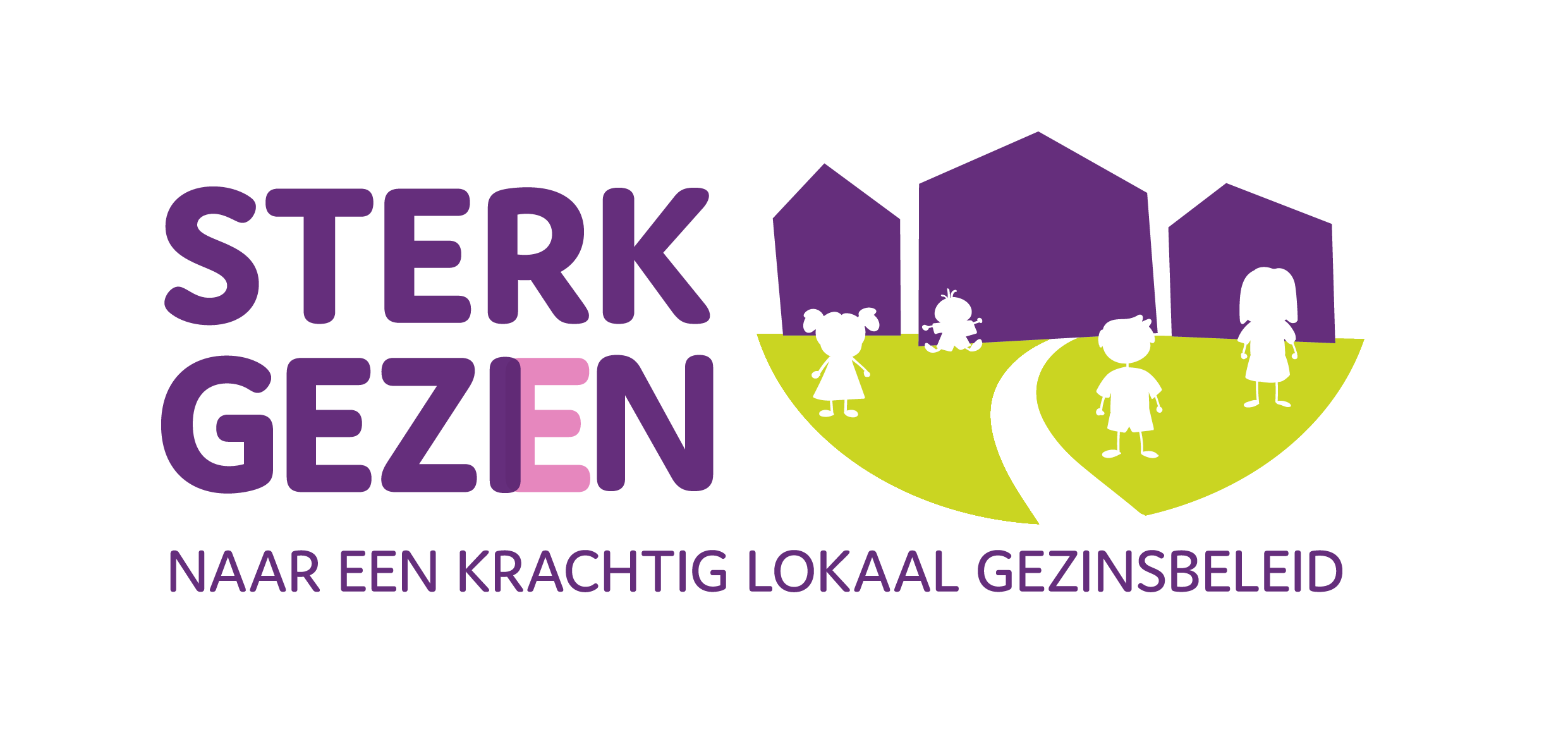 Gedeelde verantwoordelijkheid
Ouders
Kinderopvang 
Onderwijs
De centrale overheid
De lokale overheid
Diverse partners in het veld
[Speaker Notes: Kinderopvang als basisvoorziening beschikbaar maken voor ouders impliceert dat de opvang in voldoende mate beschikbaar en toegankelijk is, waardoor alle gezinnen een gelijke kans hebben om een kinderopvangplaats naar hun keuze te vinden.
 
Kinderopvang als basisvoorziening beschikbaar maken kan pas als we inzetten om meerdere sporen, bijvoorbeeld:
een gevoelige verdere uitbreiding van de kinderopvang en wel tot een niveau dat volstaat voor de vandaag en de in de toekomst bestaande behoefte; 
kinderopvang betaalbaar houden voor de gezinnen, ook voor de gezinnen met een lagere financiële draagkracht en een grotere maatschappelijke kwetsbaarheid.
gezinnen de mogelijkheid bieden op hulp bij de zoektocht naar een kinderopvangplaats, waartoe ze hun opvangvraag ook slechts één keer moeten stellen.
Opstap naar onderwijs: warme overgang (transitie)

En dit verwezenlijken is een gedeelde verantwoordelijkheid waarin de ouders, de formele opvang en onderwijs, de centrale én lokale overheid en diverse actoren rond arbeidsmarkt en samenleving een eigen rol hebben.]
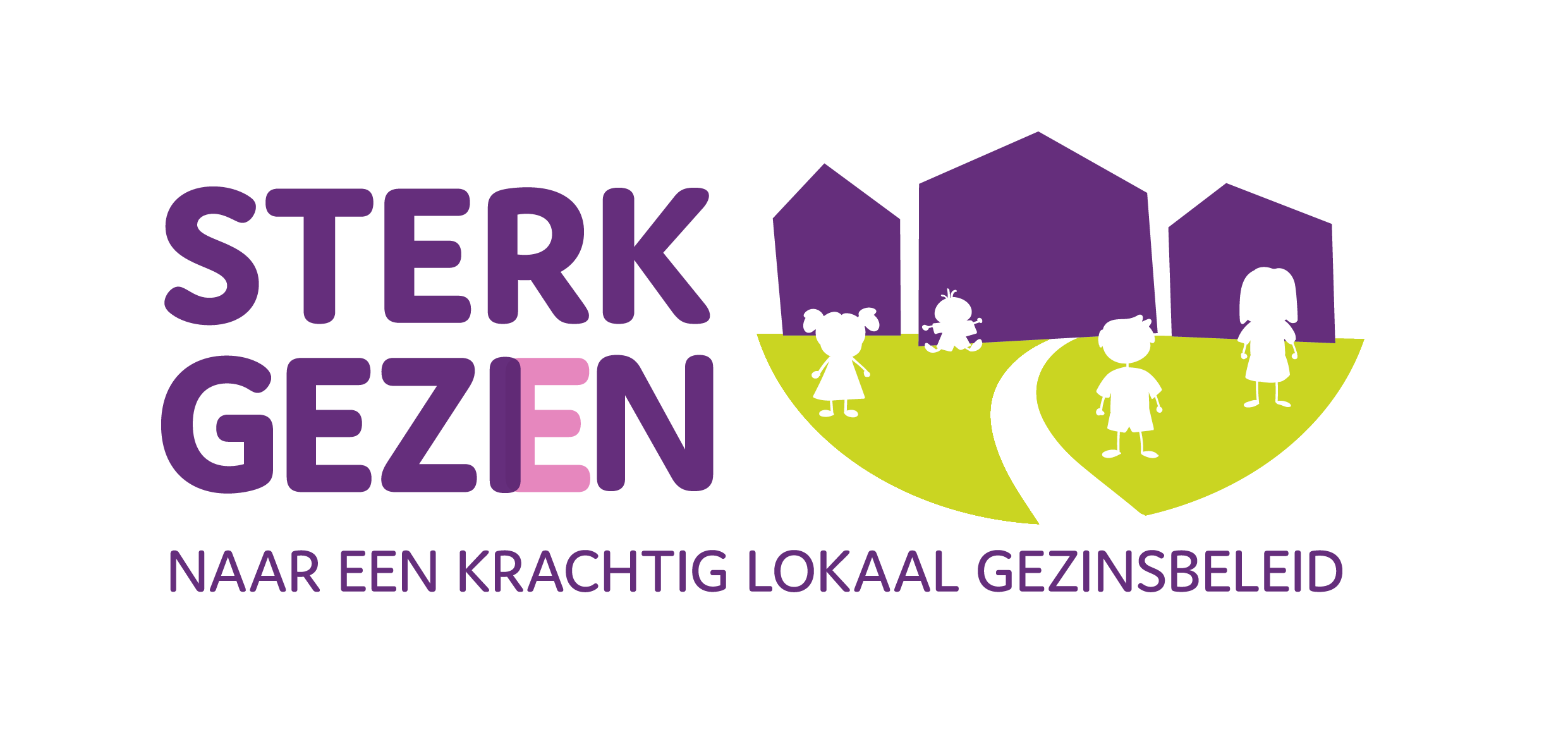 Gedeelde verantwoordelijkheid
Ouders
Kinderopvang 
Onderwijs
De centrale overheid
De lokale overheid
Diverse parnters in het veld
[Speaker Notes: Wij als lokale besturen staan in de front linie, aan de basis, in de praktijk en hebben troeven in handen om opvangnoden te detecteren en het lokaal opvangaanbod te coördineren en te versterken. 

Door samen te werken en te netwerken kan je als lokaal bestuur een grondige kennis van het plaatselijke opvoedingslandschap opbouwen. Bovendien kun je beter advies geven bij subsidieoproepen van Kind en Gezin, want je houdt steeds de vinger aan de pols.
Er ontstaat een lokaal web van initiatieven die de gezinnen ten goede komen wat de toegankelijkheid en kwaliteit van je dienstverlening als lokaal bestuur naar de burger vergroot. En laat dit net een kerntaak van het lokaal bestuur zijn.
Maar ook omgekeerd: ouders zijn de belangrijkste klanten van een LLK, maar evenzeer zijn dat ook de toeleiders, zoals medewerkers van het OCMW, of van de VDAB-Werkwinkel, of uit de inburgeringstrajecten. Zij spelen de opvangvraag van ouders door aan het lokaal loket en zich dan ook terug bezighouden met hun kerntaak, mensen vooruit helpen op andere levensdomeinen.]
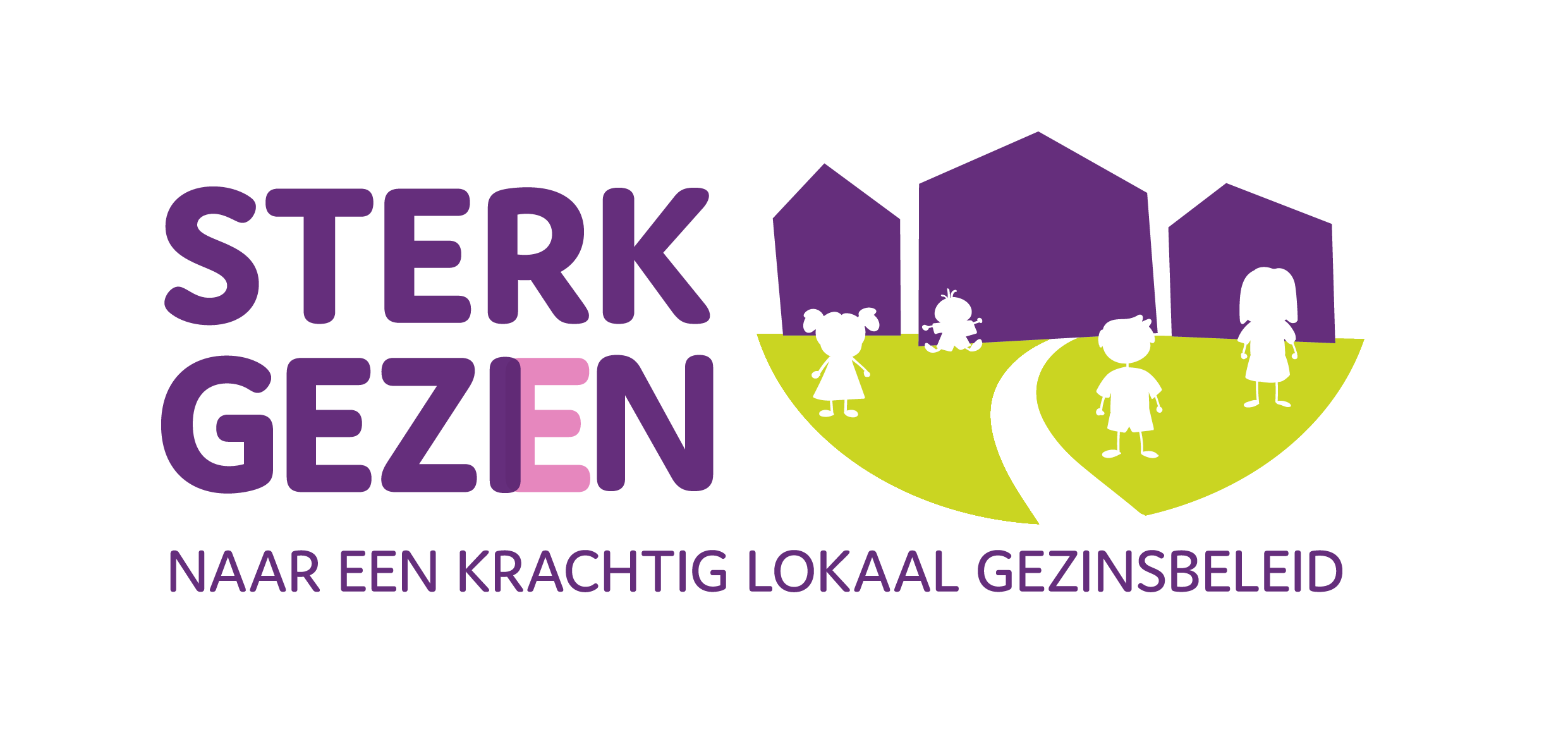 Het loket kinderopvang, MAKER en WAARMAKER van Beleid
[Speaker Notes: Hier toon ik de afbeelding van een tol, omdat een lokaal loket kinderopvang een spilfiguur is in dit hele proces. 
Het lokaal bestuur bevindt zich in de ideale positie, midden in het landschap en als helikopter om die samenwerking te stimuleren, coördineren en uit te bouwen. 
Door alle betrokken partijen samen te brengen kan er een win-win situatie ontstaan. 

Het Vlaams beleid wil lokale loketten uitbreiden en versterken om twee redenen, die samen hangen met de twee kernopdrachten:
Gezinnen informeren en ondersteunen die zoeken naar passende kinderopvang, met speciale aandacht voor kwetsbare gezinnen en zo de toegankelijkheid van kinderopvang versterken voor haar gezinnen
Lokale data verzamelen rond de (onbeantwoorde) vraag naar kinderopvang en zo kennis en informatie opbouwen over de lokale verhouding tussen vraag en aanbod



Een Lokaal Loket Kinderopvang heeft in sé een tweeledige opdracht:
1) naast gezinnen informeren en ondersteunen die zoeken naar passende kinderopvang, met speciale aandacht voor kwetsbare gezinnen.
2) moet het ook data verzamelen rond de (onbeantwoorde) vraag naar kinderopvang

Uit de registratieopdracht zal interessante beleidsinformatie volgen. Informatie die op die manier geregistreerd wordt is waardevol, zowel voor het lokale bestuur en alle organisaties die deelnemen aan de lokale samenwerking, als voor Kind en Gezin in het kader van de programmatie of organisatoren kinderopvang die willen starten binnen de gemeente. Een loket verzamelt met andere woorden gegevens die cruciaal zijn voor het vormgeven aan het lokaal en Vlaams beleid. Een lokaal loket kan er in slagen gegevens en informatie te ontsluiten waarover men vandaag bij de centrale overheid niet beschikt omdat het inzicht ontwikkelt in vraag en aanbod, noden in wijken, enzovoort.

Drempels en uitdagingen blijven reëel, natuurlijk, ook voor een coördinator van het lokaal loket kinderopvang. Er blijft vandaag een groot algemeen tekort aan kinderopvangplaatsen. En je kan geen kinderopvangplaatsen toveren, die er niet zijn. De toekenning van de subsidies, of de uitbreiding van het aantal opvangplaatsen en het Vlaamse beleid past zich zo erg traag aan aan de situatie op het terrein. Een gezin in crisis bijvoorbeeld, met een ouder die morgen kinderopvang nodig heeft omdat hij of zij onverwacht aan het werk kan, heeft weinig aan de boodschap dat de eerstvolgende plaats pas over een half jaar vrijkomt. Maar dankzij een goede lokale samenwerking kan een lokaal loket er op korte termijn in slagen een afdoende puzzel voor die ouders te leggen. Dankzij nauw contact tussen loket en organisatoren kinderopvang, kan met een flinke dosis creativiteit dikwijls een voorlopige oplossing gebonden worden. 

Een Lokaal loket kinderopvang is dus een belangrijke hefboom om als lokaal bestuur je lokaal gezinsbeleid waar te kunnen maken en er uitvoering aan te geven, en anderzijds een belangrijke informatiebron en platform op beleid te maken, vorm te geven.]
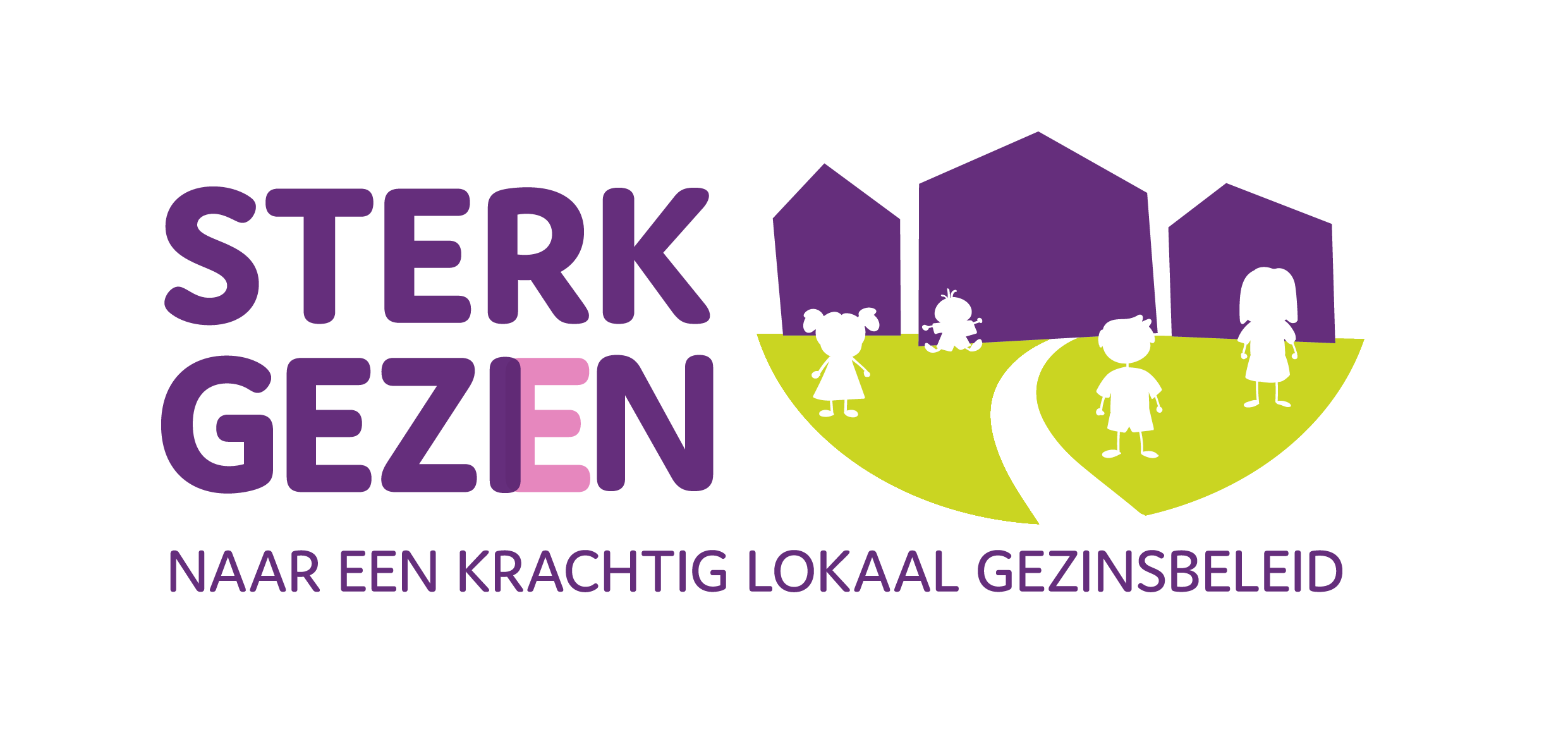 Het loket kinderopvang,  MAKER en WAARMAKER van Beleid
Kinderopvang is een basisvoorziening die toegankelijk moet zijn voor elk kind/gezin dat daar nood aan heeft

Speerpunten voor Vlaams beleid:
Voorrangsregels
Ouderbeleid dat rekening houdt met diversiteit van ouders, belang van ouderparticipatie
Lokale samenwerking en coördinatie
Lokale coördinatie maakt een wezenlijk verschil zowel voor gezinnen als voor organisatoren 
- Optimale benutting van beschikbaar aanbod
Afspraken en spreiding mbt ‘moeilijkere’ opvangvragen
[Speaker Notes: Het Lokaal Loket is dus niet enkel een waarmaker van lokaal beleid, maar ook van Vlaams beleid…

We kunnen het niet genoeg herhalen…we streven naar een kinderopvang die een basisvoorziening is die toegankelijk moet zijn voor elk kind/gezin dat daar nood aan heeft
Op vandaag zijn daar nog steeds heel veel drempels, zeker voor kwetsbare gezinnen.
Vanuit het Vlaams beleid zetten we in op het versterken van de toegankelijkheid door 
organisatoren met subsidie voor inkomenstarief te vragen om ervoor te zorgen dat zij een voorrangsbeleid hebben en een minimaal bereik van kinderen uit voorrangsgroepen behalen
In te zetten op pedagogische ondersteuning zodat medewerkers in de kinderopvang leren omgaan met een diversiteit aan gezinnen
Maar ook door
Op te roepen tot lokale samenwerking, netwerkvorming en coördinatie zodat het bestaande aanbod optimaal kan gebruikt worden en de zoektocht naar een geschikte opvang goed ondersteund is en daarbij zien we een cruciale rol weggelegd voor het Lokaal Loket Kinderopvang. Het Huis van het Kind is daarbij een natuurlijke bondgenoot van het Lokaal Loket Kinderopvang. Hoe makkelijker gezinnen de weg ernaartoe vinden, hoe beter.


Lokale loketten hebben de afgelopen maanden trouwens meer dan eens hun nut bewezen als door de crisis plots opvanginitiatieven werden gesloten en ouders snel een nieuwe oplossing moesten vinden. Dan was het handig dat er een structuur was die reeds een goed zicht had op aanbod en geïnvesteerd had in een gegevensuitwisseling met de organisatoren kinderopvang.]
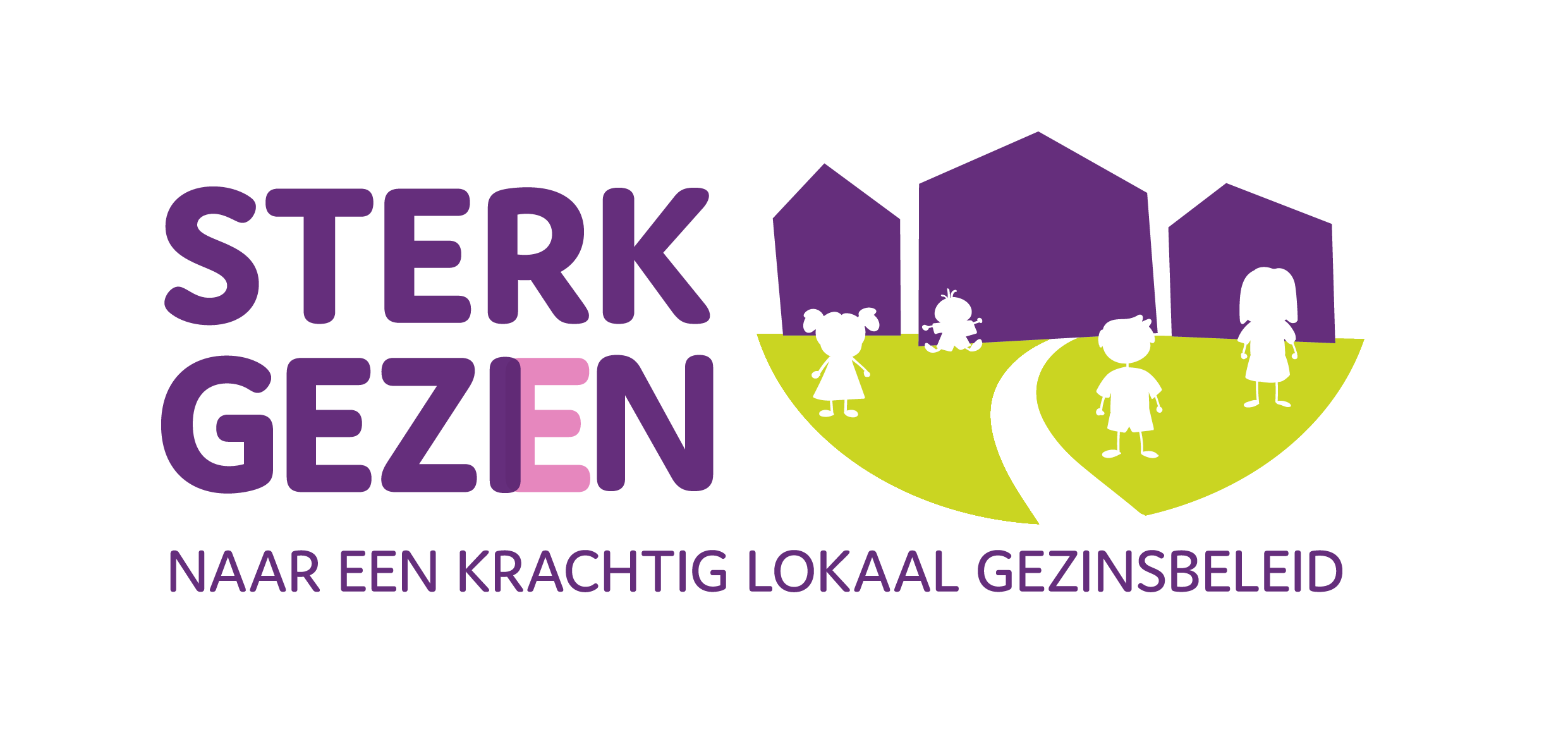 Het loket kinderopvang,  MAKER en WAARMAKER van Beleid
Nood aan lokale data naast centrale data
Lokale data geven meer accurate info over reële nood 
(welk soort plaatsen ? In welke wijken ?)
Vlaams subsidiebeleid zal zich meer en meer baseren op die lokale data  
Deze legislatuur: 2 oproepen voor verdeling van 250 nieuwe T2 plaatsen
[Speaker Notes: Een andere belangrijke rol die wij zien voor het lokaal loket is het verzamelen van lokale data, als aanvulling voor de centrale data

Het Lokaal Loket heeft de opdracht en de mogelijkheid om heel wat data te verzamelen die interessante beleidsinformatie zijn zowel voor het lokale bestuur en alle organisaties die deelnemen aan de lokale samenwerking, als voor Opgroeien in het kader van de programmatie of organisatoren kinderopvang die willen starten binnen de gemeente. Een loket verzamelt met andere woorden gegevens die cruciaal zijn voor het vormgeven aan het lokaal en Vlaams beleid. Een lokaal loket kan er in slagen gegevens en informatie te ontsluiten waarover men vandaag bij de centrale overheid niet beschikt omdat het inzicht ontwikkelt in vraag en aanbod, noden in wijken, enzovoort.

Om de uitbreiding van het gesubsidieerde opvangaanbod beter af te stemmen op de reële nood, wil de Vlaamse overheid in de toekomst meer en meer budget vrijmaken om te verdelen op basis van de data die lokale besturen verzamelen via hun loketregistratie. Het loket is dus jouw instrument om de lokale nood goed te documenteren en die te kunnen aantonen.

De komende twee jaren zullen we hiermee reeds van start zijn via 2 oproepen, de eerste in 2022 en daarna één in 2023. op die manier willen we dan 250 plaatsen verdelen over die gemeenten die kunnen aantonen dat hun nood hoger is dan wat wij berekend hebben in de programmatie.]
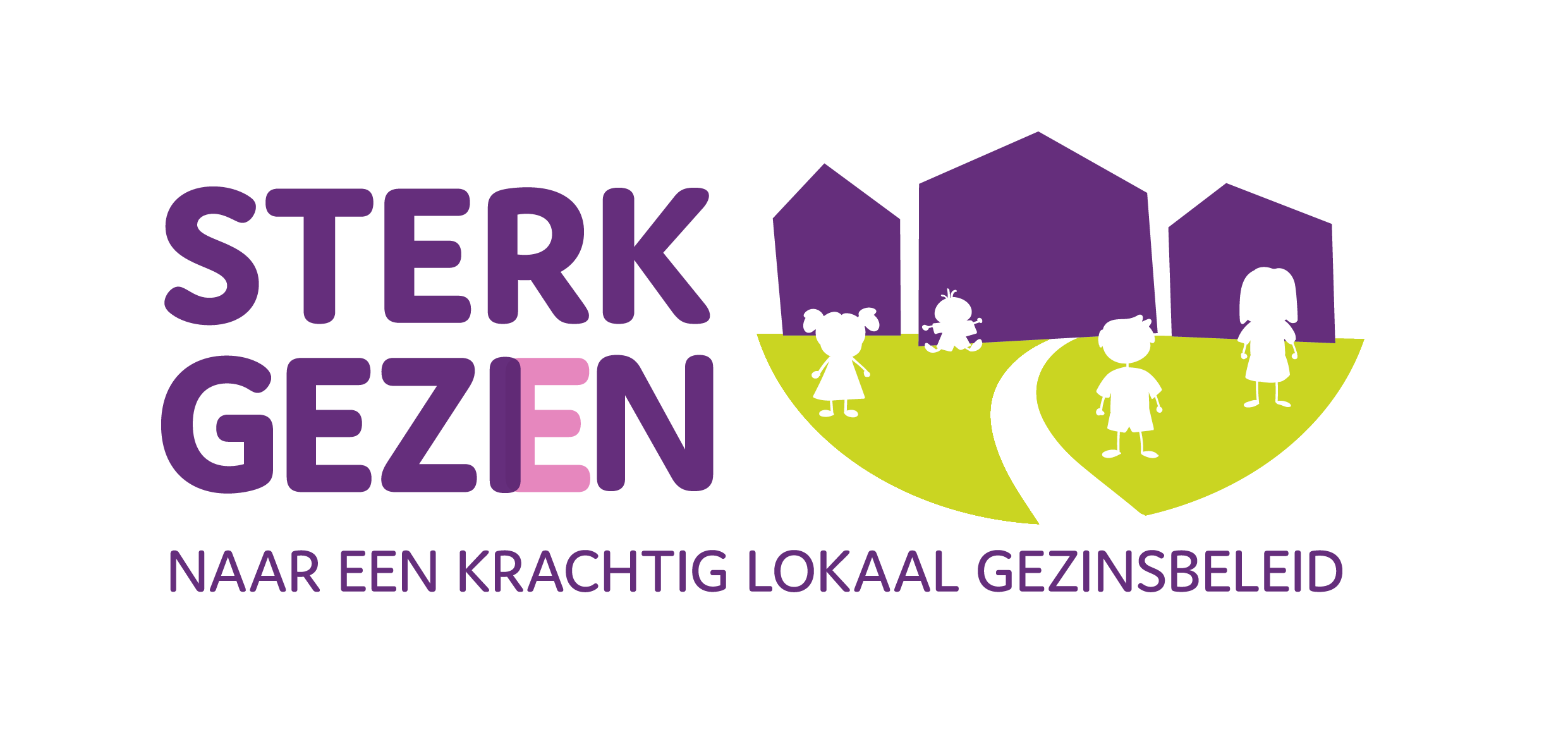 Het loket kinderopvang,  MAKER en WAARMAKER van Beleid
Uitdagingen zullen er blijven…
Onvoldoende snelle uitbreiding 
Niet steeds makkelijk om de neuzen van alle opvanginitiatieven in dezelfde richting te zetten

MAAR
Lokaal Loket biedt troeven voor jouw gezinsbeleid
Onmisbare schakel !
[Speaker Notes: We willen niet verbergen dat het opzetten van een loket natuurlijk ook gepaard gaat met frustraties en uitdagingen.
Er blijft vandaag een groot algemeen tekort aan kinderopvangplaatsen. En je kan geen kinderopvangplaatsen toveren, die er niet zijn. De toekenning van de subsidies, of de uitbreiding van het aantal opvangplaatsen en het Vlaamse beleid past zich zo erg traag aan aan de situatie op het terrein. Een gezin in crisis bijvoorbeeld, met een ouder die morgen kinderopvang nodig heeft omdat hij of zij onverwacht aan het werk kan, heeft weinig aan de boodschap dat de eerstvolgende plaats pas over een half jaar vrijkomt. Maar dankzij een goede lokale samenwerking kan een lokaal loket er op korte termijn in slagen een afdoende puzzel voor die ouders te leggen. Dankzij nauw contact tussen loket en organisatoren kinderopvang, kan met een flinke dosis creativiteit dikwijls een voorlopige oplossing gebonden worden. 

Een Lokaal loket kinderopvang is dus een belangrijke hefboom om als lokaal bestuur je lokaal gezinsbeleid waar te kunnen maken en er uitvoering aan te geven en anderzijds een belangrijke informatiebron en platform om beleid te maken, vorm te geven. 
Kortom: een onmisbare schakel in jouw lokaal gezinsbeleid.]
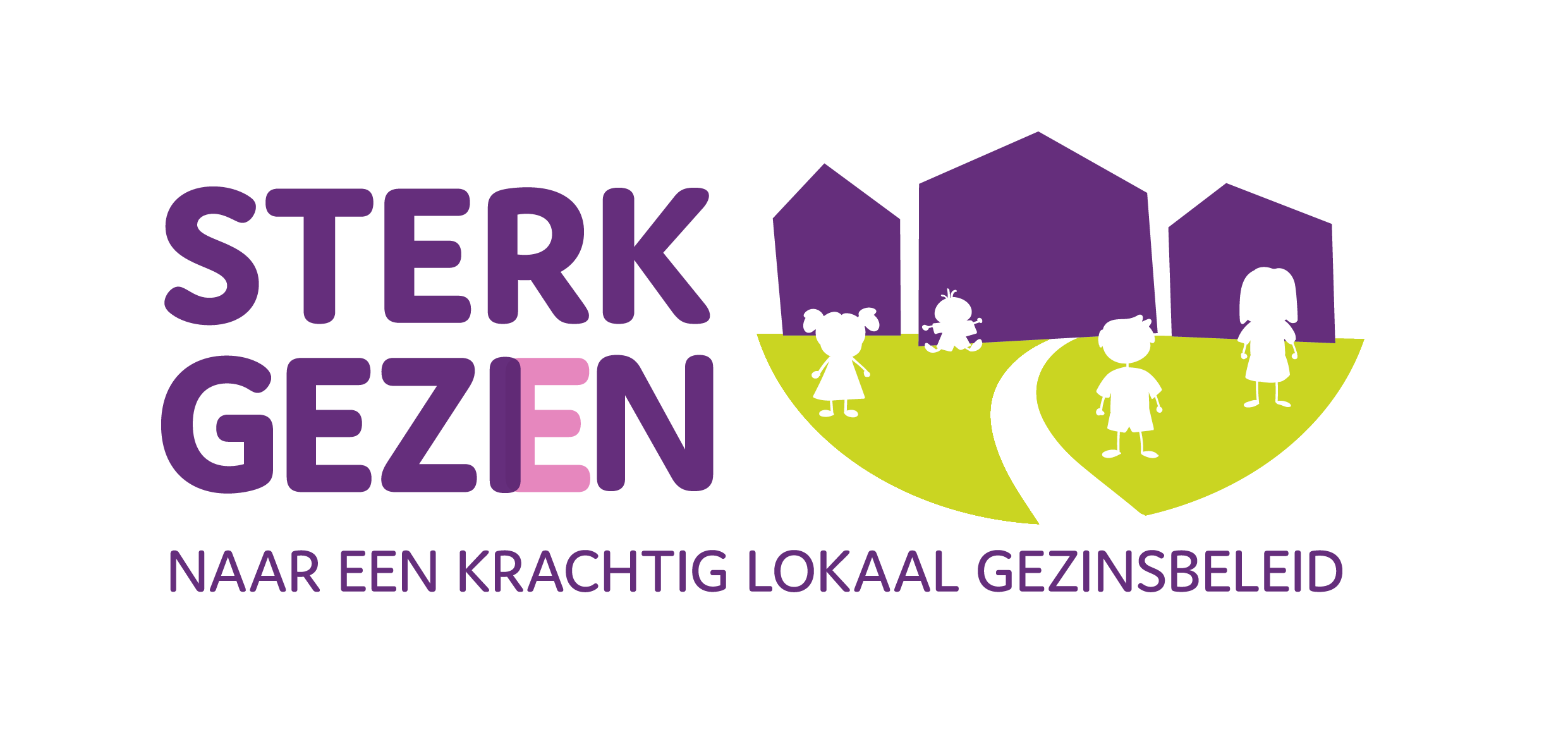 meer informatie en ondersteuning?
Webinar deel 2: Lokaal Loket Kinderopvang - een onmisbare schakel
Schrijf je in voor de vragensessie : formulier